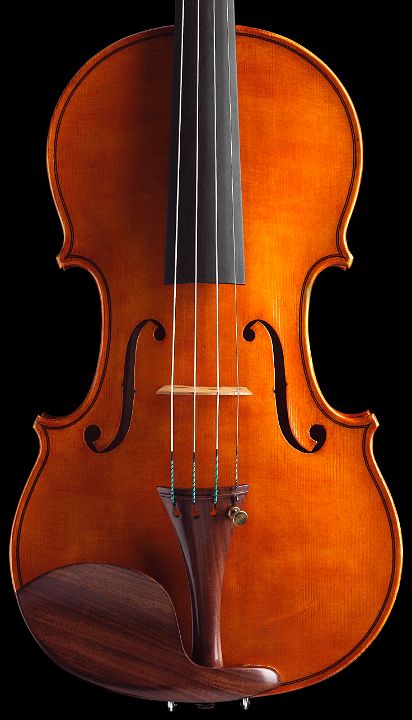 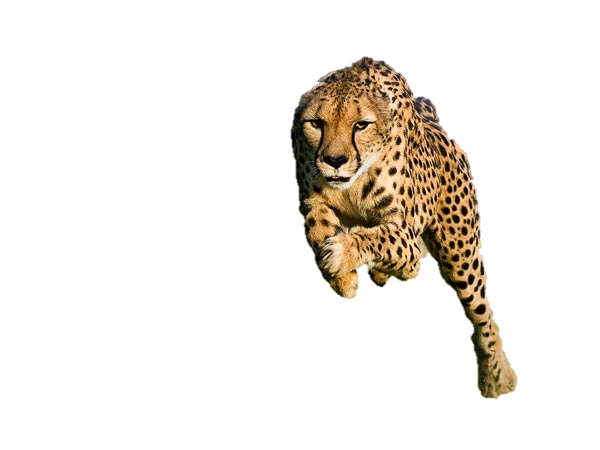 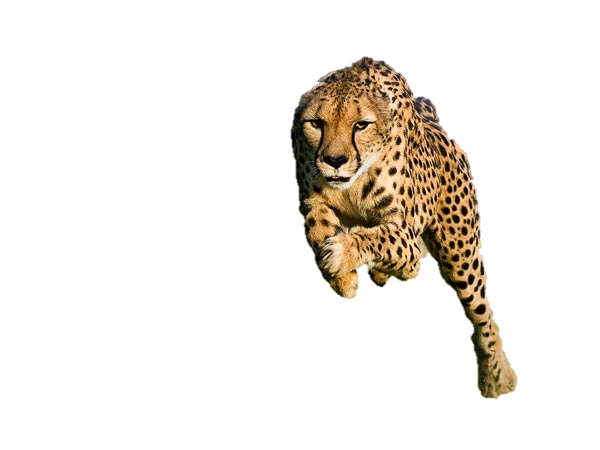 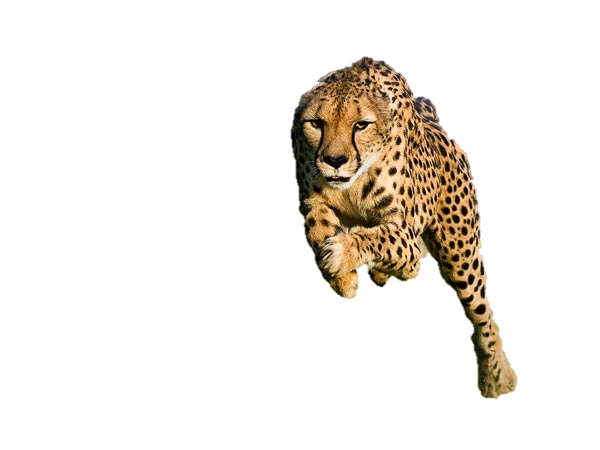 Index Tuning
@ Dennis Shasha and Philippe Bonnet, 2013
Outline
Index Utilization
Heap Files
Definition: Clustered/Non clustered, Dense/Sparse
Access method: Types of queries
Constraints and Indexes
Locking
Index Data Structures
B+-Tree / Hash
LSM Tree / Fractal tree
Implementation in DBMS
Index Tuning
Index data structure
Search key
Size of key
Clustered/Non-clustered/No index
Covering
Heap Files
Rows appended to end of file as they are inserted  
Hence the file is unordered
Good for scan
Deleted rows create gaps in file
File must be periodically compacted to recover space
Set
of
records
3
Index
An index is a data structure that provides efficient access to a set of records
The leaves of the index are (pointers to) records. The internal nodes of the index define its data structure.
Set
of
records
Matchingrecords
Conditiononattributevalue


(a>2)
index
search key
(a)
Simple SQL Example
select ssnum,name 
from employees 
where hundreds2 > 10;
create index nc on employees (hundreds2);
create index nc1 on 
employees (hundreds2, ssnum, name)
create table employees(	
	ssnum integer not null, 
	name varchar(20) not null, 
	lat real, long real,	
	hundreds1 real,	
	hundreds2 real
);
Search Keys
A (search) key is a sequence of attributes.
	create index i1 on accounts(branchnum, balance);
Types of keys 
Sequential: the value of the key is monotonic with the insertion order (e.g., counter or timestamp)
Non sequential: the value of the key is unrelated to the insertion order (e.g., social security number)
Clustered / Non clustered index
Clustered index (primary index)
A clustered index on attribute X co-locates records whose X values are near to one another.
Non-clustered index (secondary index)
A non clustered index does not constrain table organization.
There might be several non-clustered indexes per table.
Records
Records
Index-Organized Tables
Clustered indexes organized how data are stored on disk
Clustered index and storage can be orthogonal
A clustered index can be dropped in which case the table is organized as a heap file
A clustered index can be defined on a table (previously organized as a heap table), which is then reorganized
Index-organized table
The clustered index defines the table organization. It is required when the table is defined. It cannot be dropped.
Dense / Sparse Index
Sparse index
Pointers are associated to pages
Dense index
Pointers are associated to records
Non clustered indexes are dense
P1
P2
Pi
record
record
record
OLTP: Types of Queries
Point QuerySELECT balanceFROM accountsWHERE number = 1023;
Multipoint QuerySELECT balanceFROM accountsWHERE branchnum = 100;
Range QuerySELECT numberFROM accountsWHERE balance > 10000;
Prefix Match QuerySELECT *FROM employeesWHERE  name = ‘Jensen’ 	   and firstname = ‘Carl’ 	   and age < 30;
Tables are in BNF, derived from entities and relationships
OLTP: Types of Queries
Extremal QuerySELECT *FROM accountsWHERE balance =   max(select balance from accounts)

Ordering QuerySELECT *FROM accountsORDER BY balance;
Grouping QuerySELECT branchnum, avg(balance)FROM accountsGROUP BY branchnum;
Join QuerySELECT distinct branch.adresseFROM accounts, branchWHERE      accounts.branchnum = 	   		branch.numberand accounts.balance > 10000;
OLAP
Types of Data
Types of Queries
Multidimensional data
Cube
Spatio-temporal data
Time series
Spatial data
Sensor data
Cube operators
Rollup / Drill down
Clustering & similarity
Nearest neighbors
Preferences
Top K
Skyline
See lecture on OLAP tuning
Constraints and Indexes
Primary Key, Unique
A non-clustered index is constructed on the attribute(s) that compose the primary key with the constraint that values are unique.
Foreign Key
By default, no index is created to enforce a foreign key constraint.
Locking
Tree locking
Updating a table, requires updating the index (leaves and possibly internal nodes)
Concurrent modifications must be scheduled
Should locking be used to make conflicts between index writes explicit?
Next key locking
How can indexes be used to implement a form of predicate locking
Records
We will review locking in the context of the B+-tree
Data Structures
Most index data structures can be viewed as trees. 
In general, the root of this tree will always be in main memory, while the leaves will be located on disk.
The performance of a data structure depends on the number of nodes in the average path from the root to the leaf.
Data structure with high fan-out (maximum number of children of an internal node) are thus preferred.
B+-Tree
A B+-Tree is a balanced tree whose nodes contain a sequence of key-pointer pairs.
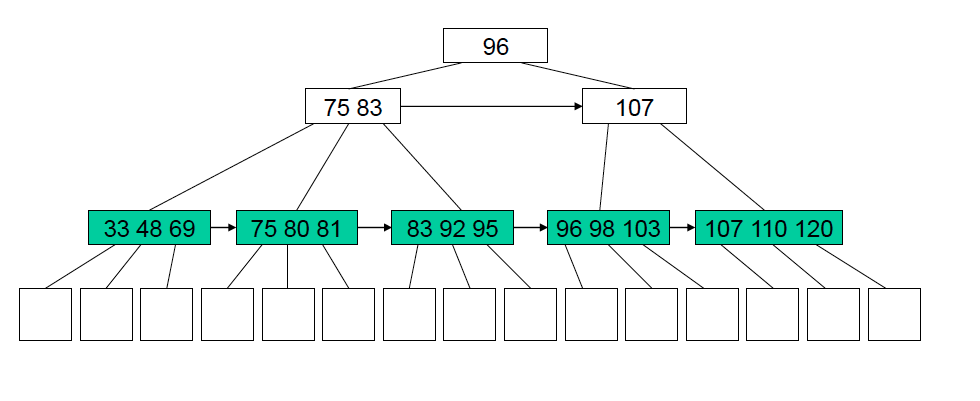 Depth
Fan-out
B+-Tree
Nodes contains a bounded number of key-pointer pairs determined by b (branching factor)
Internal nodes: ceiling(b/ 2) <= size(node) <= b
Root node: 
Root is the only node in the tree: 1 <= size(node) <= b
Internal nodes exist: 2 <= size(node) <= b
Leaves (no pointers):
floor(b/2) <= number(keys) <= b-1
Insertion, deletion algorithms keep the tree balanced, and maintain these constraints on the size of each node
Nodes might then be split or merged, possibly the depth of the tree is increased.
size(node)  = number of key-pointer pairs
B+-Tree Performance #1
Memory / Disk
Root is always in memory
What is the portion of the index actually in memory?
Impacts the number of IO
Worst-case: an I/O per level in the B+-tree!
Fan-out and tree level
Both are interdependent
They depend on the branching factor
In practice, index nodes are mapped onto index pages of fixed size
Branching factor then depends on key size (pointers of fixed size) and page utilization
B+-Tree Performance #2
Tree maintenance
On-line: textbook insertion and deletion algorithms that maintain balanced B+-tree as records are inserted
Off-line: inserted/deleted records are inserted in a specific data structure and indexes are modified offline (when the DBA requests it, regularly or when some condition is met).
Log-Structured Merge (LSM)-tree: Records inserted in RAM (C0-tree not necessarily organized as a B+-tree – e.g., sorted table), then merged with disk resident C1-tree pages opportunistically.


Heap file: insert buffer in MySQL, default mechanism in DB2.

Supports well 
Point queries, Multipoint queries, Range queries, order queries, Extremal queries.
See LSM-Tree paper by Pat O’Neil et al.
See: VLDB journal survey, ARIES KVL
B+-Tree Locking
How to avoid locking the whole table andschedule concurrent modifications of thetree?
Mutexes are used. Top down traversal.Mutex released when it is clear that internal
Node will not be affected by insertion/deletion
		e.g., new level requires holding mutex		on root; insertion in leaf mutexes can		be released as internal nodes are				traversed.
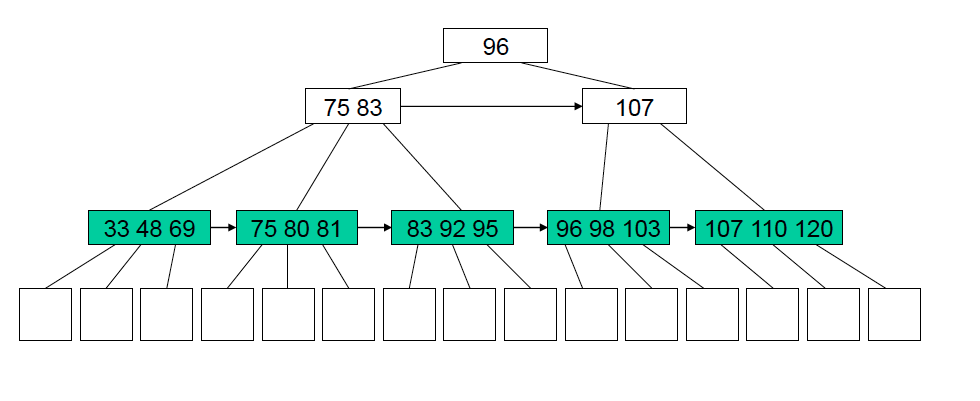 1. How to support predicate-locking? Next-key locking. A mutex held on a pointer prevents access to all the records that are inserted, or could be inserted, below this pointer or in between this pointer and the next existing pointer. E.g. blue rectangles represent a lock on all records where key >= 80.
Hash Index
A hash index stores key-value pairs based on a pseudo-randomizing function called a hash function
Overflow buckets
Hash
function
R25
R14, R17, R21
Key value
Hash Index Performance
Memory / Disk
Worst case: 1 IO per bucket
NOT balanced as number of IOs to reach a record depends on the hash function and key distribution.
Supports very well
Point queries
Fractal Tree Index
Trees of exponentially increasing size 
(represented as arrays for ease of representation) 
Trees are completely full or completely empty
Insert into smallest array
Merge arrays continuously
Fractal Tree Index Performance
Few, large, sequential IOs on several trees
Scales with large number of insertions (variation of LSM-tree)
Potential to leverage SSD parallelism
DBMS Implementation
Oracle 11g
B-tree vs. Hash vs. Bitmap
Index-organized table vs. heap
Non-clustered index can be defined on both
Reverse key indexes
Key compression
Invisible index (not visible to optimizer – allows for experimentation)
Function-based indexes
CREATE INDEX idx ON table_1 (a + b * (c - 1), a, b);
See: Oracle 11g indexes
DBMS Implementation
DB2 10
B+-tree (hash index only for db2 for z/OS)
Non-cluster vs. cluster
Key compression
Indexes on expression
SQL Server 2012
B+-tree (spatial indexes built on top of B+-trees)
Columnstore index for OLAP queries
Non-cluster vs. cluster
Non key columns included in index (for coverage)
Indexes on simple expressions (filtered indexes)
See: DB2 types of indexes, SQLServer 2012 indexes
Clustered Index
Benefits of a clustered index:
A sparse clustered index stores fewer pointers than a dense index.
This might save up to one level in the B-tree index.
A clustered index is good for multipoint queries
White pages in a paper telephone book
A clustered index based on a B-Tree supports range, prefix, extremal and ordering queries well.
Clustered Index
A clustered index (on attribute X) can reduce lock contention:
	Retrieval of records or update operations using an equality, a prefix match or a range condition based on X will access and lock only a few consecutive pages of data
Cost of a clustered index
Cost of overflow pages
Due to insertions
Due to updates (e.g., a NULL value by a long string)
Clustered Index
Because there is at most one clustered index per table, it might be a good idea to replicate a table in order to use a clustered index on two different attributes 
Yellow and white pages in a paper telephone book
Low insertion/update rate
Alternative is to use covering indexes (to be discussed later).
Non-Clustered Index
Benefits of non-clustered indexes
A dense index can eliminate the need to access the underlying table through covering.
It might be worth creating several indexes to increase the likelihood that the optimizer can find a covering index
A non-clustered index is good if each query retrieves significantly fewer records than there are pages in the table.
Where is the tipping point wrt heap file? You must experiment on your own system.
Covering Index - defined
Select name from employee where department = “marketing”
A priori:
Good covering index would be on (department, name)
Index on (name, department) less useful.
Index on department alone moderately useful.
Actual impact depends on underlying DBMS.
3 - Index Tuning
© Dennis Shasha, Philippe Bonnet 2001
31
Index on Small Tables
Tuning manuals suggest to avoid indexes on small tables
If all data from a relation fits in one page then an index page adds an I/O
If each record fits in a page then an index helps performance
However, indexes on small tables allow the DBMS to leverage next key locking and thus reduce contention on small tables.
Key Compression
Use key compression
If you are using a B-tree
Compressing the key will reduce the number of levels in the tree
The system is not CPU-bound
Updates are relatively rare
© Dennis Shasha, Philippe Bonnet 2001
Summary
Use a hash index for point queries only. Use a B-tree if multipoint queries or range queries are used
Use clustering
if your queries need all or most of the fields of each records returned
if multipoint or range queries are asked
Use a dense index to cover critical queries
Don’t use an index if the time lost when inserting and updating overwhelms the time saved when querying
© Dennis Shasha, Philippe Bonnet 2001